ГОСКОМЗЕМ ДНР 
Государственный комитет по земельным ресурсам
    Донецкой Народной Республики
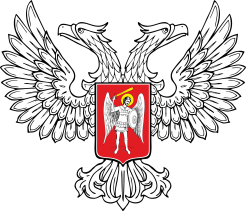 О ПОРЯДКЕ ПРЕДОСТАВЛЕНИЯ ЗЕМЕЛЬНЫХ УЧАСТКОВ  
В СООТВЕТСТВИИ С ДЕЙСТВУЮЩИМ ЗАКОНОДАТЕЛЬСТВОМ
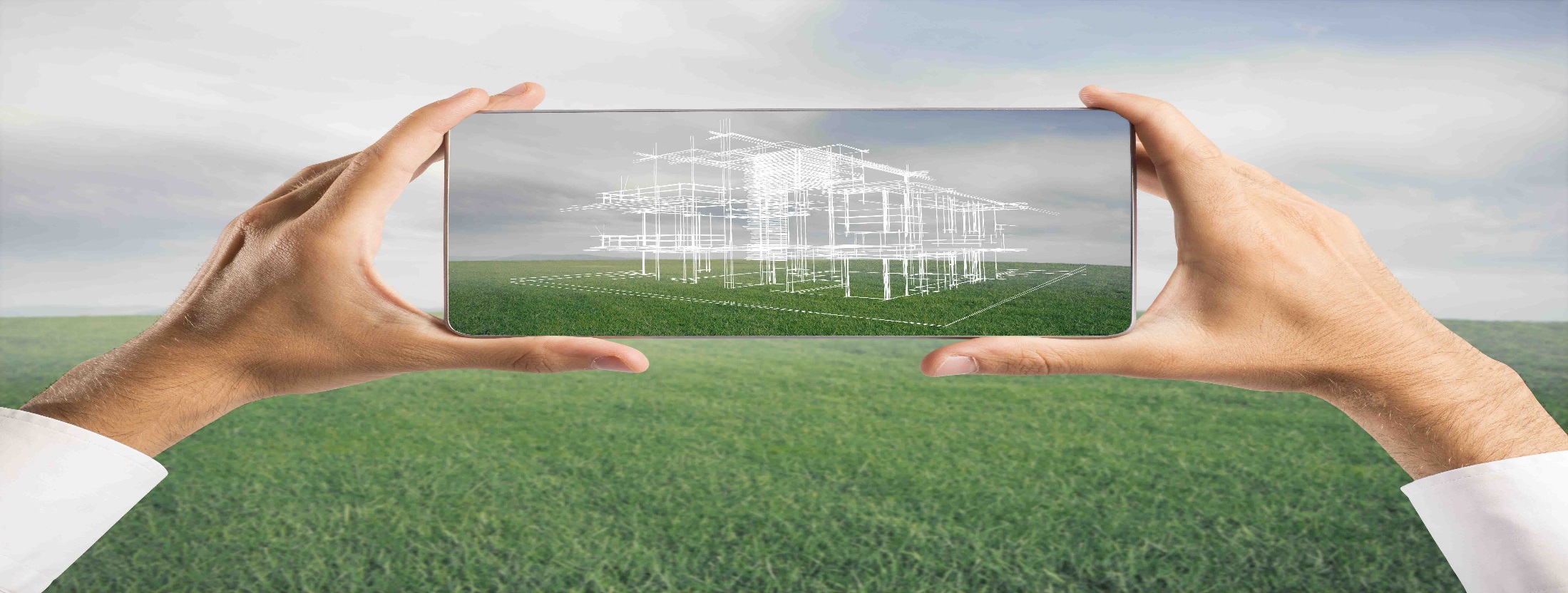 1
В  СФЕРЕ ПРАВОВОГО РЕГУЛИРОВАНИЯ ЗЕМЕЛЬНЫХ ОТНОШЕНИЙ ДЕЙСТВУЮТ
Конституция Российской Федерации
Федеральный конституционный закон Российской Федерации от 04.10.2022 № 5-ФКЗ  «О принятии в Российскую Федерацию Донецкой Народной Республики и образовании в составе Российский Федерации нового субъекта - Донецкая Народная Республика» (5-ФКЗ)
Земельный кодекс Российской Федерации (ЗК РФ)
Гражданский кодекс Российской Федерации (ГК РФ)

Федеральные законы, в том числе: 
О переводе земель или земельных участков из одной категории в другую 
О кадастровой деятельности 
Об обороте земель сельскохозяйственного назначения
О государственной регистрации недвижимости
О внесении изменений в отдельные законодательные акты Российской Федерации (от 14.03.2022 N 58-ФЗ ) 

Постановления Правительства Российской Федерации,  в том числе 
от 09.04.2022 №629 Об особенностях регулирования земельных отношений в Российской Федерации в 2022 и 2023 годах 

Приказы Федеральной службы государственной регистрации, кадастра и картографии:
Об утверждении классификатора видов разрешенного использования земельных участков 
Об утверждении требований к подготовке схемы расположения земельного участка или земельных участков на кадастровом плане территории и формату схемы расположения земельного участка или земельных участков на кадастровом плане территории при подготовке схемы расположения земельного участка или земельных участков на кадастровом плане территории в форме электронного документа, формы схемы расположения земельного участка или земельных участков на кадастровом плане территории, подготовка которой осуществляется в формате документа на бумажном носителе
Об утверждении перечня документов, подтверждающих право заявителя на приобретение земельного участка без проведения торгов
Конституция Донецкой Народной Республики
Указ Главы Донецкой Народной Республики от 28.12.2022 № 73 Об особенностях регулирования имущественных отношений и отношений по государственному кадастровому учету недвижимого имущества, государственной регистрации права на недвижимое имущество на территории Донецкой Народной Республики
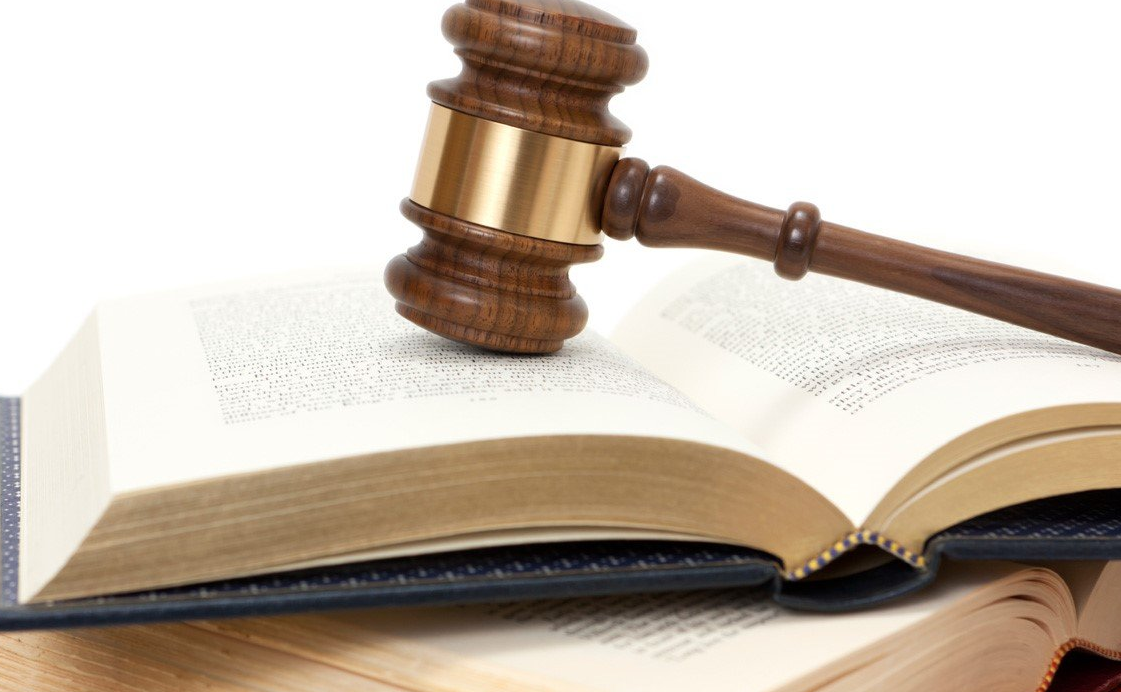 2
РАЗГРАНИЧЕНИЕ  СОБСТВЕННОСТИ НА ЗЕМЛЮ
Собственность 
Российской Федерации 
(федеральная собственность)
Собственность субъекта Российской Федерации 
(собственность ДНР)
Собственность 
муниципальных образований
(муниципальная собственность)
5-ФКЗ «О принятии в Российскую Федерацию Донецкой Народной Республики и образовании в составе Российский Федерации нового субъекта - Донецкая Народная Республика»
Постановление Правительства Российской Федерации от 29.12.2022 № 2501 «Об утверждении особенностей управления и распоряжения отдельными объектами имущества, расположенными на территориях Донецкой Народной Республики, Луганской Народной Республики, Запорожской области и Херсонской области, находящимися в государственной или муниципальной собственности, а также разграничения имущества между Российской Федерацией, каждым из указанных субъектов Российской Федерации и его муниципальными образованиями»

Земельный кодекс Российской Федерации
Федеральные законы:  
О введении в действие Земельного кодекса Российской Федерации
О введении в действие Водного кодекса Российской Федерации
Об особо охраняемых природных территориях
Об автомобильных дорогах и о дорожной деятельности в Российской Федерации и о внесении изменений в отдельные законодательные акты Российской Федерации
Об особенностях управления и распоряжения имуществом железнодорожного транспорта»
О полиции
О федеральной службе безопасности
О прокуратуре Российской Федерации
Об общих принципах организации публичной власти в субъектах Российской Федерации
Об общих принципах организации местного самоуправления в Российской Федерации

Постановление Верховного Совета Российской Федерации от 27 декабря 1991 года № 3020-1 «О разграничении государственной собственности в Российской Федерации на федеральную собственность, государственную собственность республик в составе Российской Федерации, краев, областей, автономной области, автономных округов, городов Москвы и Санкт-Петербурга и муниципальную собственность»
3
ПОЛНОМОЧИЯ ПО ПРЕДОСТАВЛЕНИЮ ЗЕМЕЛЬНЫХ УЧАСТКОВ
Земельные участки, находящиеся в муниципальной собственности и земельные участки, государственная собственность на которые не разграничена
Земельные участки, находящиеся в государственной собственности
исполнительные органы государственной власти
органы местного самоуправления
 (местные администрации)
земельные участки, относящиеся к собственности Донецкой Народной Республики 
Правительство Донецкой Народной Республики 
Государственный комитет по земельным ресурсам ДНР (земли сельскохозяйственного назначения)
(до создания Министерства имущественных и земельных отношений Донецкой Народной Республики)
земельные участки, относящиеся к федеральной собственности 
Федеральное агентство по управлению государственным имуществом  (Росимущество)
иные федеральные органы исполнительной власти, уполномоченные на управление федеральным имуществом, в установленной сфере деятельности
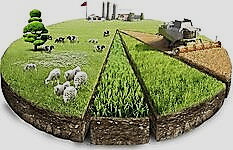 4
Основания возникновения прав на земельные участки 
(п.1 ст. 39.1 Земельного кодекса Российской Федерации)
Решение органа государственной власти или органа местного самоуправления 
в случае предоставления земельного участка
в собственность бесплатно 
ст. 39.5 Земельного кодекса Российской Федерации
в постоянное (бессрочное) пользование 
ст. 39.9 Земельного кодекса Российской Федерации
Договор купли-продажи 
ст. 39.3 и 39.4 Земельного кодекса Российской Федерации
Договор аренды 
ст. 39.6 – 39.8 Земельного кодекса Российской Федерации
Земельные участки, находящиеся в федеральной собственности, могут предоставляться на основании решений Правительства Российской Федерации в собственность государственным корпорациям в качестве имущественного взноса Российской Федерации в соответствии с федеральными законами
Договор безвозмездного пользования 
ст. 39.10 Земельного кодекса Российской Федерации
5
ЗЕМЕЛЬНЫЕ УЧАСТКИ 
МОГУТ БЫТЬ ПРЕДОСТАВЛЕНЫ  ИНВЕСТОРАМ
в аренду 
на основании договора аренды
в безвозмездное пользование 
на основании договора безвозмездного пользования
в постоянное (бессрочное) пользование 
на основании решения о предоставлении земельного участка в постоянное (бессрочное) пользование
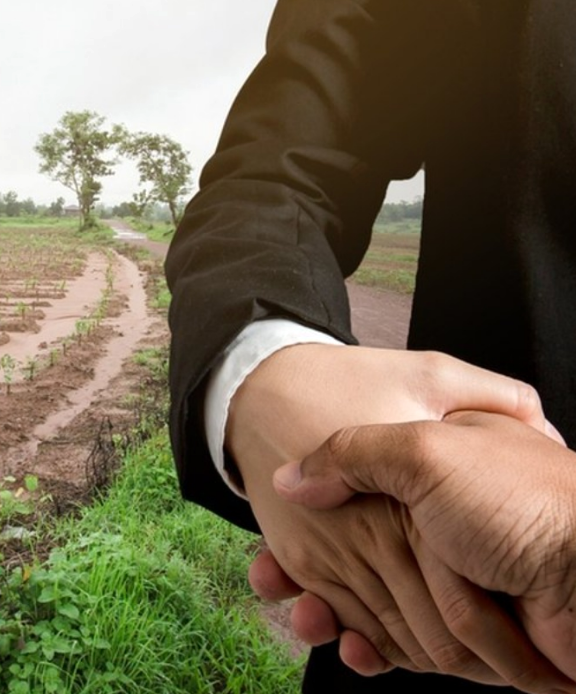 заключенного на торгах, проводимых в форме аукциона
заключенного без проведения торгов, 
в случаях, установленных пунктом 2 статьи 39.6 ЗК РФ
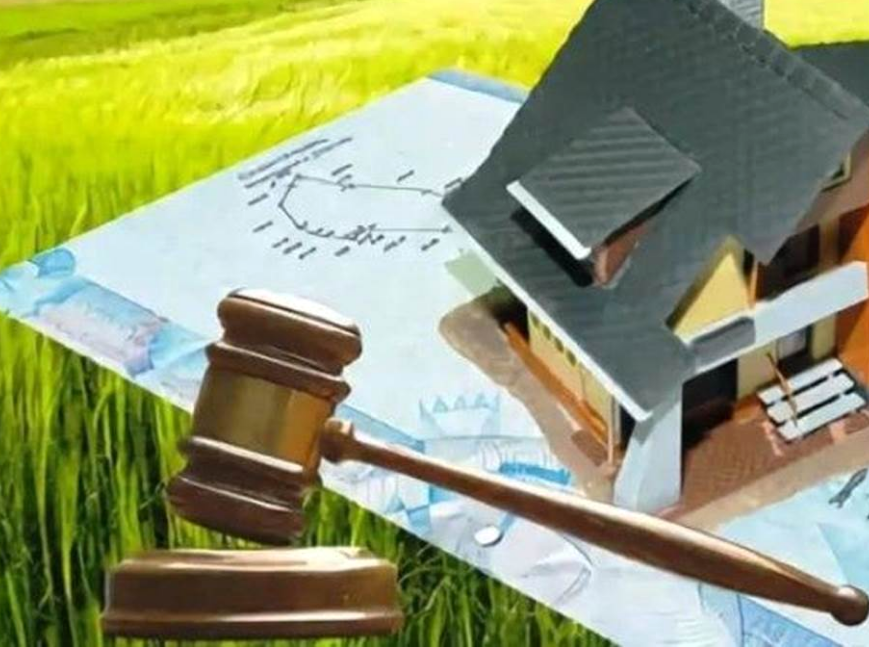 6
ПРЕДОСТАВЛЕНИЕ ЗЕМЕЛЬНОГО УЧАСТКА В ПОСТОЯННОЕ (БЕССРОЧНОЕ) ПОЛЬЗОВАНИЕ
органам государственной власти и органам местного самоуправления
казенным предприятиям
государственным и муниципальным учреждениям (бюджетным, казенным, автономным)
центрам исторического наследия президентов Российской Федерации, прекративших исполнение своих полномочий
Не допускается предоставление земельных участков, находящихся в государственной или муниципальной собственности, указанным в настоящей статье лицам на других правах, кроме права постоянного (бессрочного) пользования, если иное не предусмотрено статьями 39.10 (Предоставление земельного участка, находящегося в государственной или муниципальной собственности, в безвозмездное пользование) и 39.20 (Особенности предоставления земельного участка, находящегося в государственной или муниципальной собственности, на котором расположены здание, сооружение) ЗК РФ
7
ДОГОВОР БЕЗВОЗМЕЗДНОГО ПОЛЬЗОВАНИЯ ЗЕМЕЛЬНЫМ УЧАСТКОМ ЗАКЛЮЧАЕТСЯ
УПОЛНОМОЧЕННЫМ ОРГАНОМ с
субъектами права постоянного (бессрочного) пользования 
на срок до одного года
некоммерческими организациями для осуществления строительства и (или) реконструкции объектов капитального строительства на таких земельных участках полностью за счет средств, полученных в качестве субсидии из федерального бюджета, на срок строительства и (или) реконструкции данных объектов капитального строительства
лицами в случае и в порядке, которые предусмотрены Федеральным законом от 24 июля 2008 года № 161-ФЗ «О содействии развитию жилищного строительства»
религиозным организациям для размещения зданий, сооружений религиозного или благотворительного назначения на срок до десяти лет
гражданину для индивидуального жилищного строительства, ведения личного подсобного хозяйства или осуществления крестьянским (фермерским) хозяйством его деятельности в муниципальных образованиях, определенных законом субъекта Российской Федерации, на срок не более чем шесть лет
религиозным организациям, если на таких земельных участках расположены принадлежащие им на праве безвозмездного пользования здания, сооружения, на срок до прекращения прав на указанные здания, сооружения
гражданам в целях осуществления сельскохозяйственной деятельности (в том числе пчеловодства) для собственных нужд на лесных участках на срок не более чем пять лет
публично-правовой компанией 
«Фонд развития территорий»
садоводческим или огородническим некоммерческим товариществам на срок не более чем пять лет
с другим лицами, указанными 
в статье 39.10 ЗК РФ
8
ДОГОВОР АРЕНДЫ  ЗАКЛЮЧАЕТСЯ БЕЗ ПРОВЕДЕНИЯ ТОРГОВ 
В СЛУЧАЕ ПРЕДОСТАВЛЕНИЯ ЗЕМЕЛЬНОГО УЧАСТКА ЮРИДИЧЕСКИМ ЛИЦАМ
для размещения объектов социально-культурного назначения
критериям, установленным Правительством Российской Федерации
в соответствии с указом или распоряжением Президента Российской Федерации
при условии 
соответствия
для реализации масштабных инвестиционных проектов
для размещения объектов социально-культурного и коммунально-бытового назначения
критериям, установленным законами субъектов Российской Федерации**
в соответствии с распоряжением высшего должностного лица субъекта Российской Федерации (распоряжением врио Главы Донецкой Народной Республики)
при условии 
соответствия
для реализации масштабных инвестиционных проектов
для строительства (создания) многоквартирных домов и (или) домов блокированной застройки
принявшим на себя обязательство по завершению строительства объектов незавершенного строительства и исполнению обязательств застройщика перед гражданами, денежные средства которых привлечены для строительства многоквартирных домов и права которых нарушены
в целях осуществления деятельности по производству продукции, необходимой для импортозамещения, перечень которой устанавливается решением органа государственной власти субъекта Российской Федерации
!
** Министерством экономического развития Донецкой Народной Республики и Министерством строительства и жилищно-коммунального хозяйства Донецкой Народной Республики разработаны соответствующие проекты НПА ДНР
9
ДОГОВОР АРЕНДЫ  ЗАКЛЮЧАЕТСЯ БЕЗ ПРОВЕДЕНИЯ ТОРГОВ 
В СЛУЧАЕ ПРЕДОСТАВЛЕНИЯ
садового или огородного земельного участка, образованного из земельного участка, предоставленного садоводческому или огородническому некоммерческому товариществу, за исключением земельных участков общего назначения, членам такого товарищества
земельного участка, на котором расположены здания, сооружения, собственникам зданий, сооружений, помещений в них и (или) лицам, которым эти объекты недвижимости предоставлены на праве хозяйственного ведения
земельного участка, на котором расположены объекты незавершенного строительства, однократно для завершения их строительства собственникам объектов незавершенного строительства
земельного участка крестьянскому (фермерскому) хозяйству или сельскохозяйственной организации в случаях, установленных ФЗ «Об обороте земель сельскохозяйственного назначения»
земельного участка гражданам для индивидуального жилищного строительства, ведения личного подсобного хозяйства в границах населенного пункта, ведения гражданами садоводства для собственных нужд, гражданам и крестьянским (фермерским) хозяйствам для осуществления крестьянским (фермерским) хозяйством его деятельности
земельного участка взамен земельного участка, предоставленного гражданину или юридическому лицу на праве аренды и изымаемого для государственных или муниципальных нужд
земельного участка гражданину для сенокошения, выпаса сельскохозяйственных животных, ведения огородничества или земельного участка, расположенного за границами населенного пункта, гражданину для ведения личного подсобного хозяйства
земельного участка, необходимого для проведения работ, связанных с пользованием недрами, недропользователю
земельного участка для осуществления деятельности Государственной компании "Российские автомобильные дороги" в границах полос отвода и придорожных полос автомобильных дорог
земельного участка для размещения водохранилищ и (или) гидротехнических сооружений, если размещение этих объектов предусмотрено документами территориального планирования в качестве объектов федерального, регионального или местного значения
земельного участка для осуществления деятельности открытого акционерного общества "Российские железные дороги" для размещения объектов инфраструктуры железнодорожного транспорта общего пользования
другим лицам, указанным в статье 39.9 ЗК РФ
10
ДОГОВОР АРЕНДЫ  ЗАКЛЮЧАЕТСЯ БЕЗ ПРОВЕДЕНИЯ ТОРГОВ
Гражданин или юридическое лицо, являющиеся арендаторами земельного участка, 
имеют право на заключение нового договора аренды такого земельного участка 
при наличии в совокупности следующих условий:
исключительным правом на приобретение такого земельного участка в случаях, предусмотренных ЗК РФ, другими федеральными законами, не обладает иное лицо
заявление о заключении нового договора аренды такого земельного участка подано этим гражданином или этим юридическим лицом до дня истечения срока действия ранее заключенного договора аренды земельного участка
на момент заключения нового договора аренды такого земельного участка имеются предусмотренные подпунктами 1 - 30 пункта 2 статьи 39.6 ЗК РФ основания для предоставления без проведения торгов земельного участка, договор аренды которого был заключен без проведения торгов
ранее заключенный договор аренды такого земельного участка не был расторгнут с этим гражданином или этим юридическим лицом по основаниям, предусмотренным пунктами 1 и 2 статьи 46 ЗК РФ
Договор аренды земельного участка, находящегося в государственной или муниципальной собственности и предоставленного для проведения работ, связанных с пользованием недрами, должен предусматривать проведение работ по рекультивации такого земельного участка.
 Договор аренды земельного участка, находящегося в государственной или муниципальной собственности и расположенного в границах береговой полосы водного объекта общего пользования, заключается при условии обеспечения свободного доступа граждан к водному объекту общего пользования и его береговой полосе.
11
Договор аренды земельного участка, находящегося в государственной или муниципальной собственности, заключается:
на срок от трех до десяти лет в случае предоставления земельного участка для строительства, реконструкции зданий, сооружений;
 на срок до сорока девяти лет для размещения линейных объектов;
на срок двадцать лет в случае предоставления гражданину земельного участка для индивидуального жилищного строительства или земельного участка в границах населенного пункта для ведения личного подсобного хозяйства;
на срок до трех лет в случае предоставления земельного участка, на котором расположен объект незавершенного строительства, для завершения строительства этого объекта;
на срок, превышающий не более чем на два года срок действия лицензии на пользование недрами, в случае предоставления земельного участка для проведения работ, связанных с пользованием недрами;
на срок от трех до сорока девяти лет в случае предоставления земельного участка для сельскохозяйственного производства, за исключением случаев, предоставления земельного участка гражданину для сенокошения, выпаса сельскохозяйственных животных, ведения огородничества;
на срок не более чем три года в случае предоставления земельного участка гражданину для сенокошения, выпаса сельскохозяйственных животных, ведения огородничества;
на срок, не превышающий срока резервирования земельного участка для государственных или муниципальных нужд, в случае, если земельный участок зарезервирован для государственных или муниципальных нужд;
на срок реализации инвестиционного проекта в соответствии с инвестиционной декларацией резидента зоны территориального развития, включенного в реестр резидентов этой зоны, в случае, если земельный участок расположен в границах зоны территориального развития;
на срок до сорока девяти лет в случае предоставления земельного участка в аренду собственнику здания, сооружения, расположенных на таком земельном участке, или помещений в них;
12
ПОРЯДОК ПРЕДОСТАВЛЕНИЯ ЗЕМЕЛЬНОГО УЧАСТКА 
БЕЗ ПРОВЕДЕНИЯ ТОРГОВ
подготовка схемы расположения земельного участка на кадастровом плане территории
подача в уполномоченный орган заинтересованным лицом заявления о предварительном согласовании предоставления земельного участка
принятие решения о предварительном согласовании предоставления земельного участка и утверждении схемы расположения земельного участка
обеспечение юридическим лицом выполнения ППК Роскадастр (единственный исполнитель*) кадастровых работ  в целях образования земельного участка или уточнения границ земельного участка
осуществление государственного кадастрового учета земельного участка, а также государственной регистрации права государственной или муниципальной собственности на него
подача в уполномоченный орган заинтересованным лицом заявления о предоставлении 
земельного участка
заключение договора аренды земельного участка, договора безвозмездного пользования земельным участком, принятие уполномоченным органом решения о предоставлении земельного участка в постоянное (бессрочное) пользование
*Указ врио Главы Донецкой Народной Республики от 28.12.2022 № 73 «Об особенностях регулирования имущественных отношений и отношений по государственному кадастровому учету недвижимого имущества, государственной регистрации прав на недвижимое имущество на территории Донецкой Народной Республики»
13
ОБРАЗОВАНИЕ ЗЕМЕЛЬНЫХ УЧАСТКОВ
утвержденная схема расположения земельного участка или земельных участков на кадастровом плане территории
проект межевания территории, утвержденный в соответствии с Градостроительным кодексом Российской Федерации
Подготовка схемы расположения земельного участка может быть обеспечена:
уполномоченным на распоряжение таким земельным участком органом 
лицом, заинтересованными в предоставлении земельного участка
ППК «Роскадаст»

Подготовка схемы расположения земельного участка осуществляется с учетом:
утвержденных документов территориального планирования, правил землепользования и застройки, 
проекта планировки территории,
землеустроительной документации, 
положения об особо охраняемой природной территории, 
наличия зон с особыми условиями использования территорий, 
земельных участков общего пользования, 
территорий общего пользования, 
красных линий, 
местоположения границ земельных участков, 
местоположения зданий, сооружений.

.
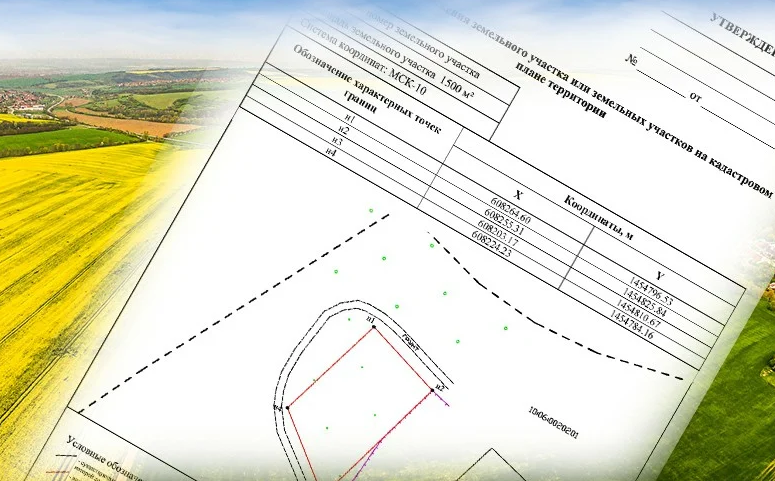 Ст. 23 5-ФКЗ до 1 января 2028 года территориальное планирование, градостроительное зонирование, планировка территории, архитектурно-строительное проектирование, строительство, реконструкция, капитальный ремонт, снос объектов капитального строительства на территории Донецкой Народной Республики осуществляются с учетом особенностей, предусмотренных 5-ФКЗ:

до утверждения в установленном Градостроительным кодексом Российской Федерации порядке документов территориального планирования, правил землепользования и застройки, документации по планировке территории на территории Донецкой Народной Республики действуют документы, регулирующие осуществление градостроительной деятельности на территории Донецкой Народной Республики, выданные государственными и иными официальными органами Донецкой Народной Республики
14
СХЕМА РАСПОЛОЖЕНИЯ ЗЕМЕЛЬНОГО УЧАСТКА 
ИЛИ ЗЕМЕЛЬНЫХ УЧАСТКОВ НА КАДАСТРОВОМ ПЛАНЕ ТЕРРИТОРИИ
в форме документа на бумажном носителе*
в форме электронного документа
по выбору гражданина
с использованием официального сайта Федеральной службы государственной регистрации, кадастра и картографии
(Росреестр) – сервис по формированию схемы размещения земельного участка (подраздел «Подготовка схемы расположения земельного участка» Раздела «Мои услуги и сервисы» личного кабинета правообладателя)
если подготовку схемы расположения земельного участка обеспечивает гражданин в целях образования земельного участка для его предоставления гражданину без проведения торгов
* на кадастровом плане территории в отношении кадастрового квартала, на территории которого образуется земельный участок, полученном в Росреестре
любым заинтересованным лицом 
за плату
органами государственной власти 
без взимания платы
Требования к подготовке схемы и к ее формату в форме электронного документа, а также форма схемы, подготовка которой осуществляется в форме документа на бумажном носителе утверждены приказом Федеральной службы государственной регистрации, кадастра и картографии от 19.04.2022 № П/0148

Схема расположения земельного участка утверждается решением уполномоченного органа, а в случае если земельный участок предоставляется без проведения торгов – одновременно с принятием решения о предварительном согласовании предоставления земельного участка
15
ПРЕДОСТАВЛЕНИЕ ЗЕМЕЛЬНЫХ УЧАСТКОВ ГОСУДАРСТВЕННОЙ ИЛИ МУНИЦИПАЛЬНОЙ СОБСТВЕННОСТИ В АРЕНДУ НА ТОРГАХ, ПРОВОДИМЫХ В ФОРМЕ АУКЦИОНА
инициатива уполномоченного органа
заявление граждан или юридических лиц
образование земельного участка
постановка на кадастровый учет земельного участка, государственная регистрации прав на него
обеспечение выполнения кадастровых работ (межевой план)
подготовка и утверждение схемы расположения земельного участка (при отсутствии утвержденного 
проекта межевания территории)
принятие решения уполномоченного органа о проведении аукциона на право заключения договора аренды земельного участка
проводится не в электронной форме 
уполномоченным органом или специализированной организацией, на основании договора
проводится в электронной форме 
оператором электронной площадки
земельный участок предоставляется гражданам для
индивидуального жилищного строительства
ведения личного подсобного хозяйства
садоводства для собственных нужд

земельный участок предоставляется гражданам или крестьянским (фермерским) хозяйствам для осуществления крестьянским (фермерским) хозяйством его деятельности либо предназначен для сельскохозяйственного производства
Перечень операторов электронных площадок*:
АО «Агентство по государственному
заказу Республики Татарстан» 
АО «Единая электронная торговая площадка»
АО «Российский аукционный дом»
АО «ТЭК – Торг»
АО «Электронные торговые системы»
ЗАО «Сбербанк - Автоматизированная система торгов»
ООО «РТС–тендер»
ООО «Электронная торговая площадка ГПБ»

* распоряжение Правительства Российской Федерации 
от 12 июля 2018 г. № 1447-р
16
ПРОВЕДЕНИЕ АУКЦИОНА
В ЭЛЕКТРОННОЙ ФОРМЕ
УПОЛНОМОЧЕННЫЙ ОРГАН
опубликование извещения о проведении аукциона
утверждает электронную форму заявки
выбор организатора аукциона 
(оператора электронной площадки)
ведет протокол рассмотрения заявок на участие в аукционе
ОПЕРАТОР ЭЛЕКТРОННОЙ ПЛОЩАДКИ
признанным участниками аукциона, 
не допущенным к участию
направляет уведомления заявителям
обеспечивает возможность регистрации продавца и претендентов на электронной площадке
оформляет протокол о результатах аукциона
размещает электронную форму заявки
размещает протокол о результатах аукциона
обеспечивает принятие и регистрацию в электронных журналах заявок и прилагаемых к ним документов
возвращает задатки лицам, участвовавшим в аукционе, но не победившим в нем
обеспечивает подачу претендентами заявок
признании их участниками (победителями)
направляет победителю аукциона подписанный проект договора аренды земельного участка
обеспечивает уведомление претендентов о принятом продавцом решении
об отказе в допуске к участию
обеспечивает равный доступ участников
!
Победителем аукциона признается участник аукциона, предложивший наибольший размер ежегодной арендной платы за земельный участок или единственный участник
обеспечивает размещение на электронной площадке информации о ходе проведения аукциона
17
ИЗВЕЩЕНИЕ О ПРОВЕДЕНИИ АУКЦИОНА
содержит сведения
об организаторе аукциона
об уполномоченном органе и о реквизитах решения о проведении аукциона
о местоположении, площади и кадастровом номере земельного участка
правах на земельный участок, об ограничениях этих прав
о месте, дате, времени и порядке проведения аукциона
о разрешенном использовании и принадлежности земельного участка к определенной категории земель
о предмете аукциона
о максимально и (или) минимально допустимых параметрах разрешенного строительства объекта капитального строительства
о начальной цене предмета аукциона*
о возможности подключения (технологического присоединения) объектов капитального строительства к сетям инженерно-технического обеспечения
о «шаге аукциона»
о форме заявки на участие в аукционе, порядке ее приема, об адресе места ее приема, о дате и времени начала и окончания приема заявок на участие в аукционе
* начальная цена устанавливается по выбору уполномоченного органа :
в размере ежегодной арендной платы, определенной по результатам рыночной оценки в соответствии с Федеральным законом «Об оценочной деятельности в Российской Федерации»
в размере не менее полутора процентов кадастровой стоимости такого земельного участка
о размере задатка, порядке его внесения участниками аукциона и возврата им задатка, банковских реквизитах счета для перечисления задатка
о сроке аренды земельного участка
о льготах по арендной плате в отношении земельного участка, включенного в перечень государственного имущества или перечень муниципального имущества
!
Обязательным приложением к извещению о проведении аукциона является проект договора аренды земельного участка
об обязательстве по сносу здания, сооружения, объекта незавершенного строительства
18
УЧАСТИЕ В  АУКЦИОНЕ
ЗАЯВИТЕЛИ
ОРГАНИЗАТОР АУКЦИОНА
ЗАПРАШИВАЕТ
ПРЕДОСТАВЛЯЮТ
сведения, содержащиеся в: 
ЕГРЮЛ (для юридических лиц)
ЕГРИП (для индивидуальных предпринимателей )
заявку на участие в аукционе с указанием банковских реквизитов счета для возврата задатка
копии документов, удостоверяющих личность заявителя (для граждан)

надлежащим образом заверенный перевод на русский язык документов о государственной регистрации юридического лица в соответствии с законодательством иностранного государства 
(для иностранных юридических лиц)
ВПРАВЕ ОБЪЯВИТЬ
о проведении повторного аукциона, 
условия которого могут быть изменены, если
в течение тридцати дней со дня направления проекта договора аренды земельного участка не подписали и не представили в уполномоченный орган проект договора
лицо, подавшее единственную заявку на участие в аукционе, заявитель, признанный единственным участником аукциона, единственный участник аукциона
документы, подтверждающие внесение задатка
иной участник аукциона, сделавший предпоследнее предложение о цене предмета аукциона, которому предложено подписать проект договора
не допускается требовать от победителя аукциона, иного лица, с которым заключается договор аренды земельного участка возмещение расходов, связанных с выполнением кадастровых работ в отношении земельного участка, являющегося предметом указанных договоров, а также расходов, связанных с организацией и проведением аукциона
ведет реестр недобросовестных участников аукциона
!
19
ЭЛЕКТРОННАЯ ПЛОЩАДКА РОССИИ РТС–ТЕНДЕР https://www.rts-tender.ru/trainings
На сайте электронной площадки России РТС–ТЕНДЕР  имеется возможность прослушать записи вебинаров:
 обзор функционала площадки РТС-тендер 
 электронный аукцион по новым правилам
 открытая консультация
 другие
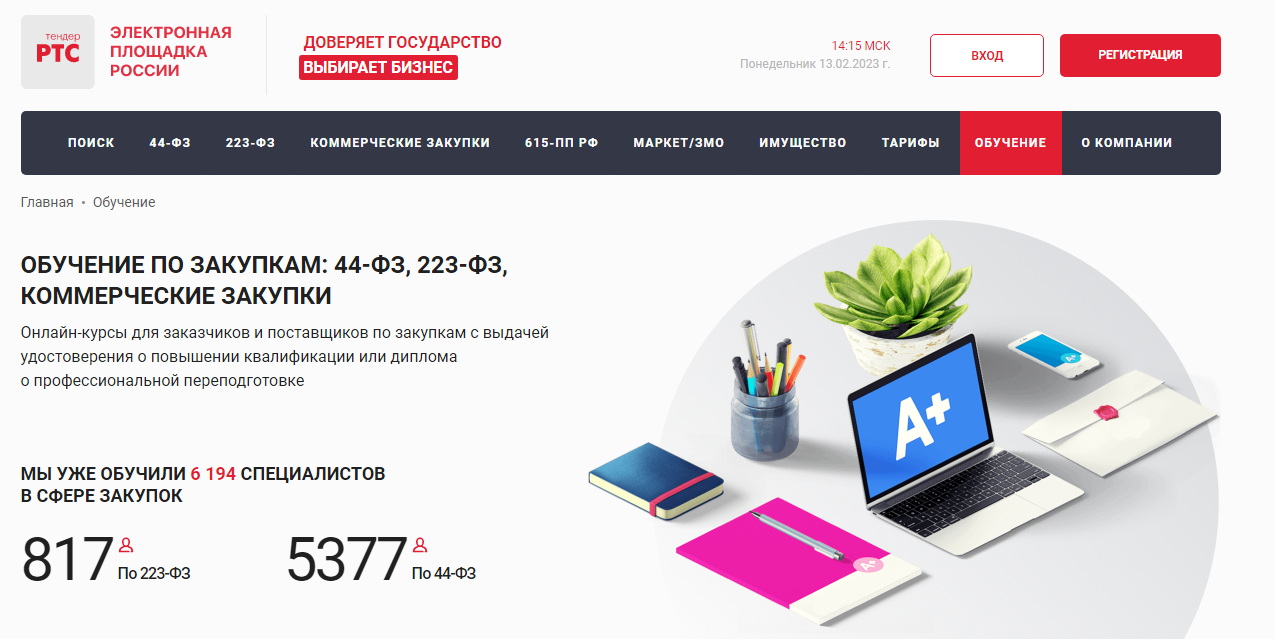 Возможность  бесплатного обучения
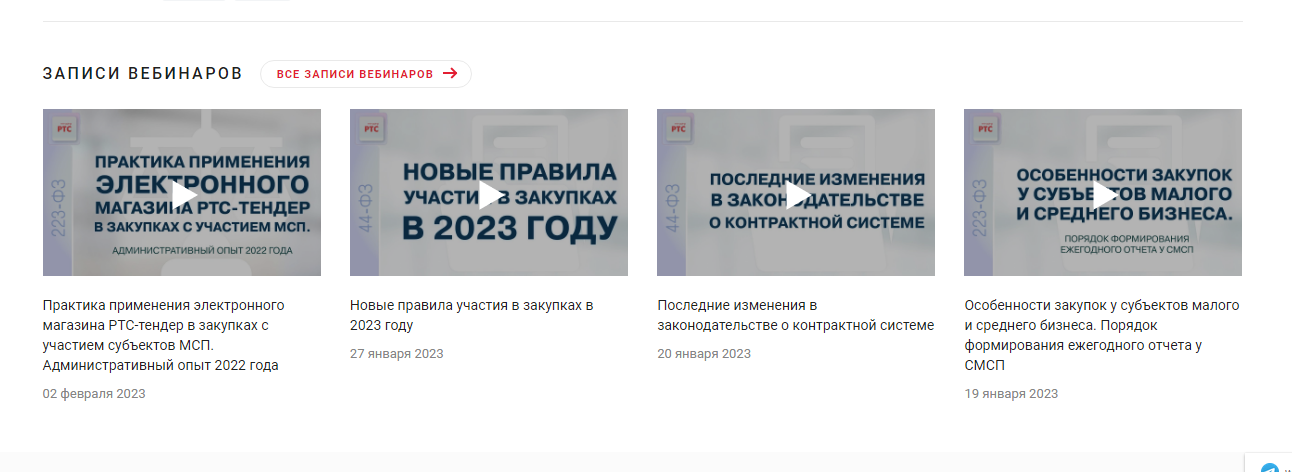 20
БЕЗ ПРОВЕДЕНИЯ ТОРГОВ ОСУЩЕСТВЛЯЕТСЯ ПРОДАЖА ЗЕМЕЛЬНЫХ УЧАСТКОВ, НАХОДЯЩИХСЯ В ГОСУДАРСТВЕННОЙ ИЛИ МУНИЦИПАЛЬНОЙ СОБСТВЕННОСТИ
земельных участков, образованных из земельного участка, предоставленного по договору аренды или договору безвозмездного пользования в целях комплексного освоения, развития территории, заключенных в соответствии с Федеральным законом от 24 июля 2008 года № 161-ФЗ "О содействии развитию жилищного строительства"
земельных участков, образованных из земельного участка, предоставленного садоводческому или огородническому некоммерческому товариществу, за исключением земельных участков общего назначения, членам такого товарищества
земельных участков, на которых расположены здания, сооружения, собственникам таких зданий, сооружений либо помещений в них
земельных участков крестьянскому (фермерскому) хозяйству или сельскохозяйственной организации в случаях, установленных Федеральным законом "Об обороте земель сельскохозяйственного назначения"
земельных участков гражданам для индивидуального жилищного строительства, ведения личного подсобного хозяйства в границах населенного пункта, садоводства для собственных нужд, гражданам или крестьянским (фермерским) хозяйствам для осуществления крестьянским (фермерским) хозяйством его деятельности
земельных участков, предназначенных для ведения сельскохозяйственного производства и переданных в аренду гражданину или юридическому лицу, этому гражданину или этому юридическому лицу по истечении трех лет с момента заключения договора аренды с этим гражданином или этим юридическим лицом
другим лицами, указанными 
в пункте 2 статье 39.3 ЗК РФ
Если единственная заявка на участие в аукционе по продаже земельного участка, находящегося в государственной или муниципальной собственности, подана лицом, которое соответствует требованиям к участникам аукциона, либо если только один заявитель признан единственным участником аукциона или в аукционе принял участие только один его участник, продажа такого земельного участка осуществляется указанному лицу
21